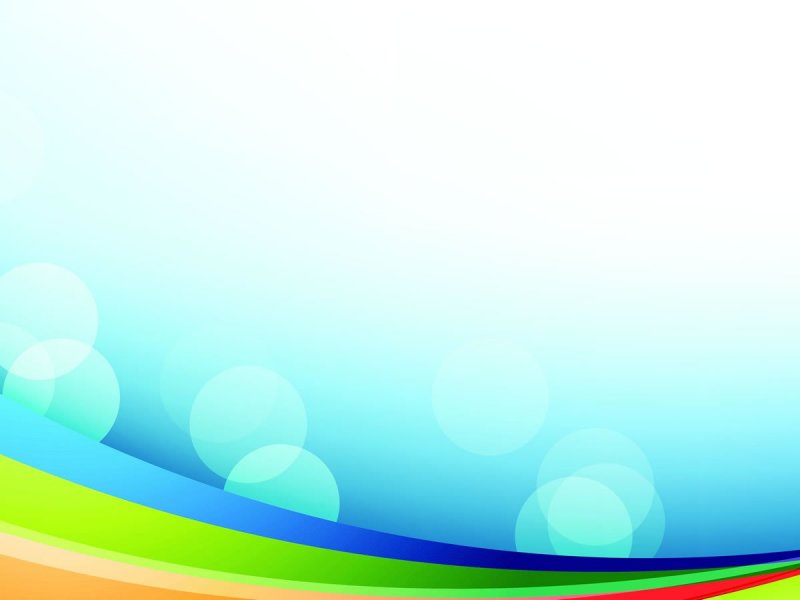 Дидактическое пособие«Яблочко»
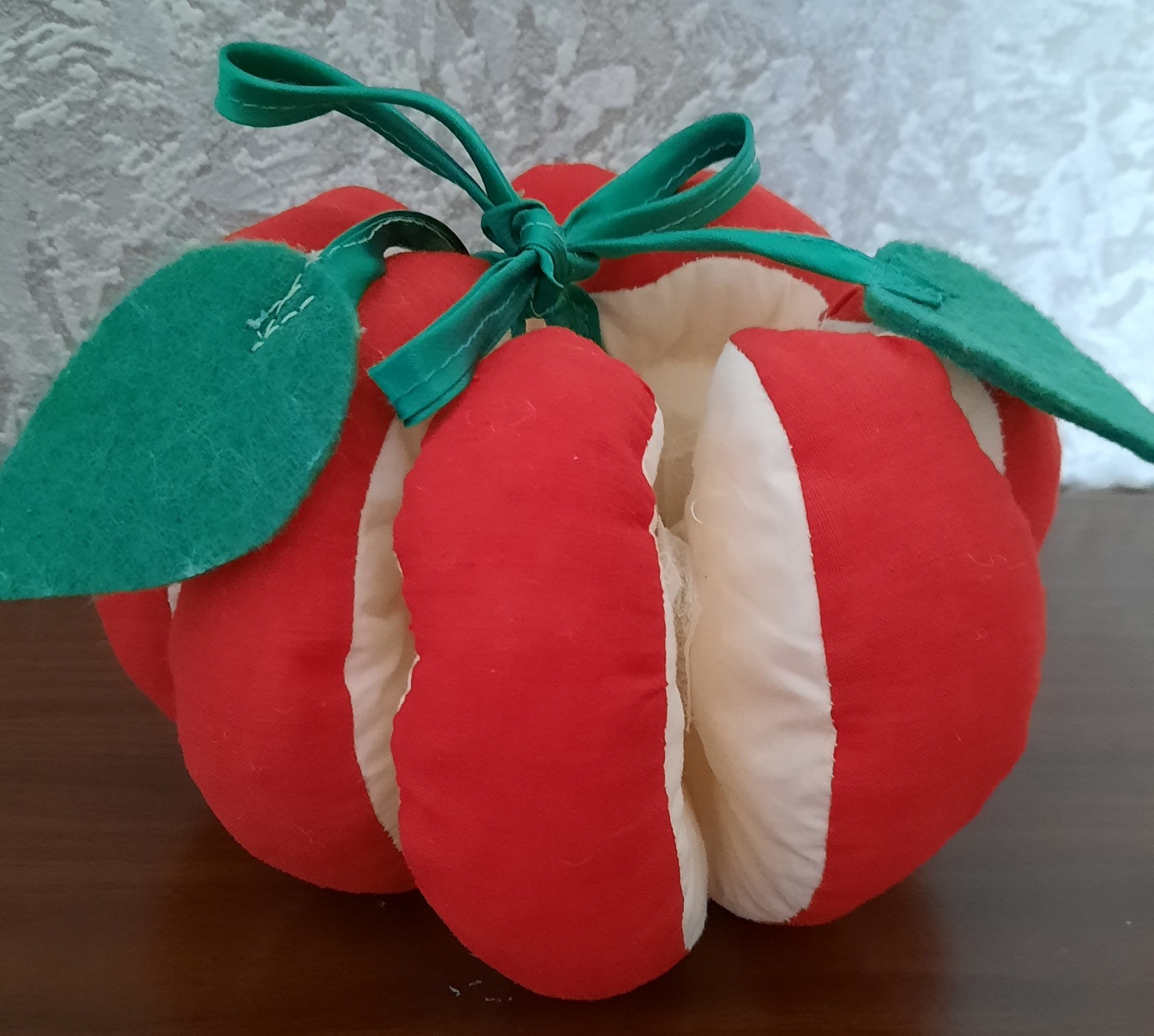 Автор – Банникова Светлана Викторовна
воспитатель МБДОУ «Детский сад №235 комбинированного вида»
г. Красноярск

2023г.
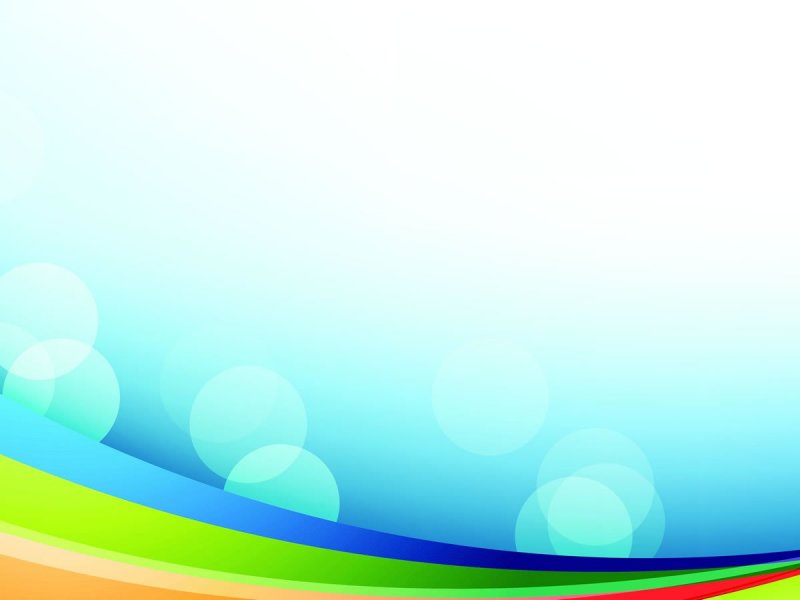 Пояснительная записка
Пособие «Яблочко » имеет обучающее, развивающее и воспитывающее значение. Можно использовать практически во всех видах детской деятельности: игровой, коммуникативной, познавательной.
Дидактическое пособие предназначено для детей младшего и среднего дошкольного возраста с нарушением зрения.
Подходит для индивидуальной и подгрупповой работы.
Предназначено для образовательной деятельности по формированию элементарных математических представлений, формированию целостной картины мира, развитию речи, ознакомлению с художественной литературой.
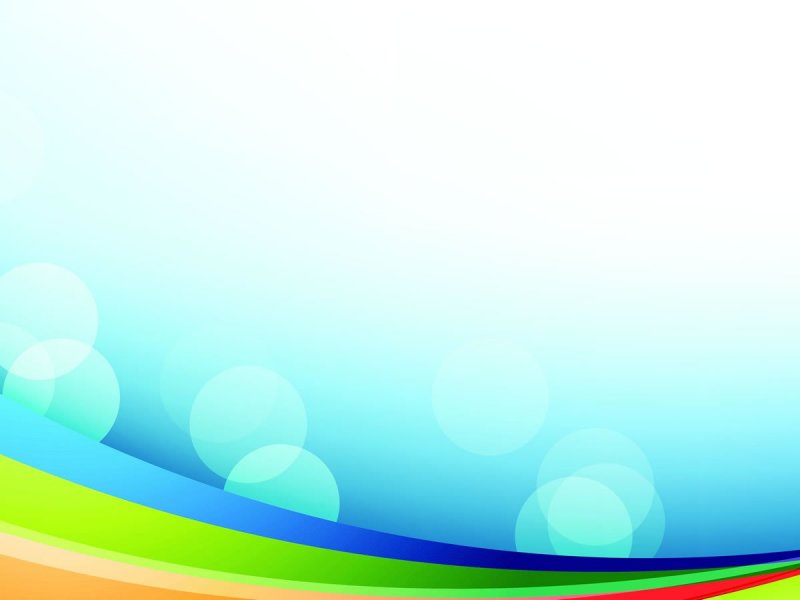 Цель пособия – формирование познавательных способностей ребенка с нарушением зрения, развитие внимания, мышления, мелкой моторики.Задачи:    - создавать условия для развития математических представлений;
    - закреплять навыки счета в пределах 8;
    - стимулировать мыслительную деятельность при выполнении заданий;
    - развивать тактильные ощущения, воображение;
    - развивать коммуникативные качества при работе с этим материалом;
    - развивать зрительное восприятие, мелкую моторику рук;
    - активизировать детское внимание, развивать устную речь, память, 
       мышление, эмоции.

Ожидаемые результаты – в процессе игры у детей развивается интеллект, внимание, речь, словарный запас, ребенок получает эмоциональное удовольствие во время игры с этим пособием.
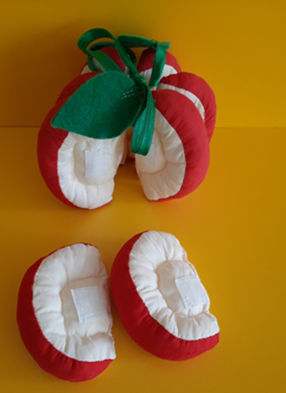 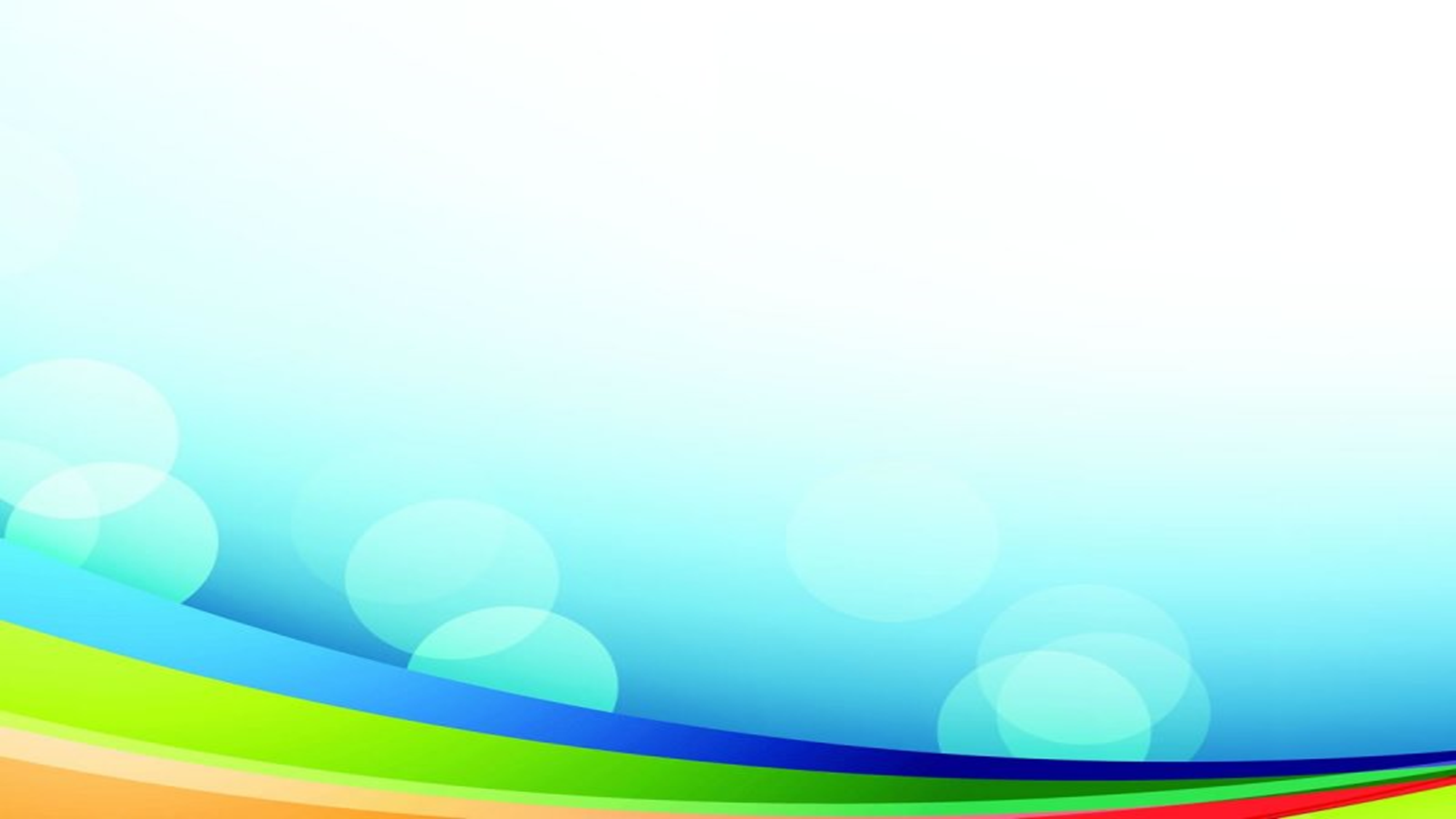 Описание технологии изготовления пособия
Пособие представляет собой мягкую игрушку, состоящую из 8 мягких съемных частей, изготовленных из ткани. Съёмные детали ребенок сам может снимать и снова пристегивать на место. Детали имеют виды крепления:, липучки и ленточки.
Сшито пособие из ткани красного и розового цвета, внутри каждой дольки синтепон.
Сверху имеется две завязки для соединения всех долек, одна длинная и одна короткая.
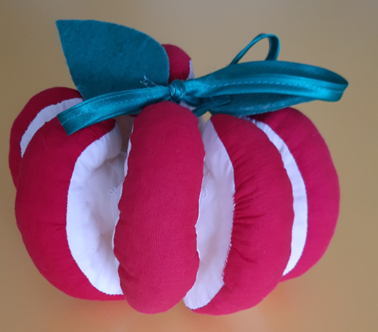 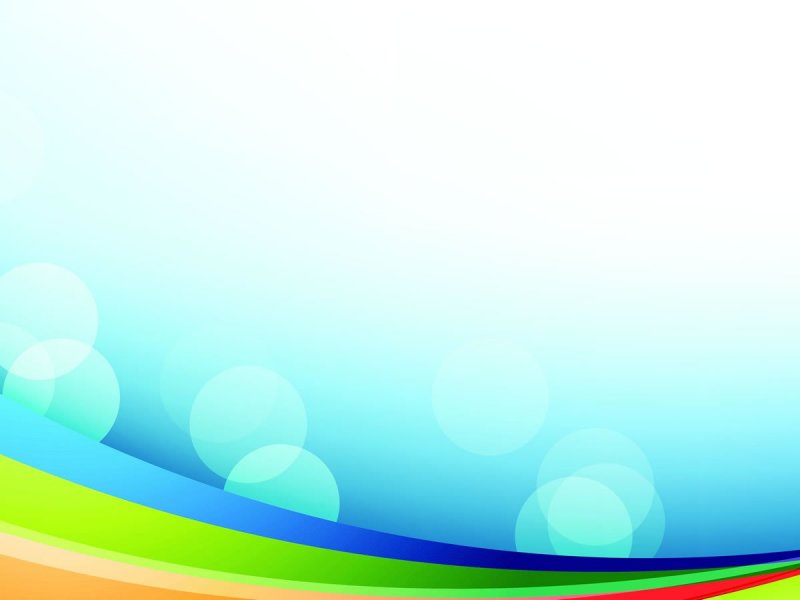 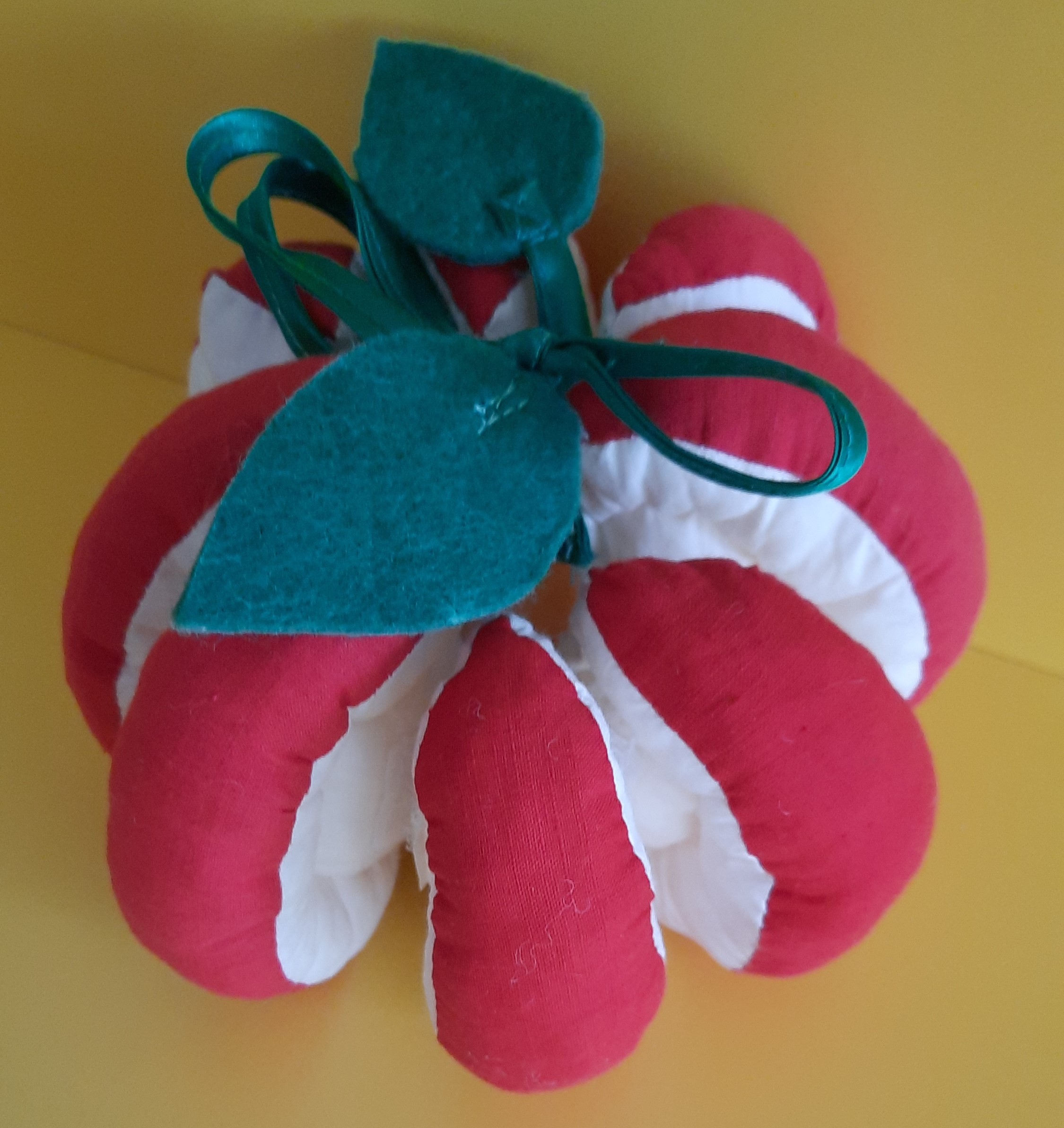 Описание игр с пособием
«Какое время года?»
Цель-закреплять знания о временах года, сезонных явлениях природы.
Задание: Когда поспевают яблочки? Почему осенью? Это фрукт или ягода? Или овощ?
«Что сначала, что потом?»
Цель – формирование представлений о цикле развития яблони и появления яблок.
Как оно появилось на свет? (расспросить у ребенка последовательность появления плода)
Семя – росток- яблоня- почка- цветок- яблоко
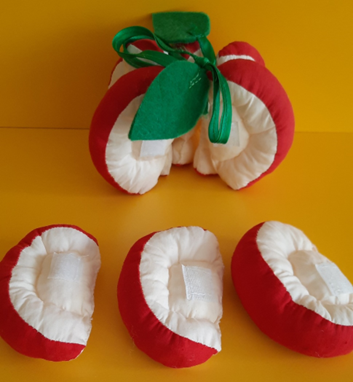 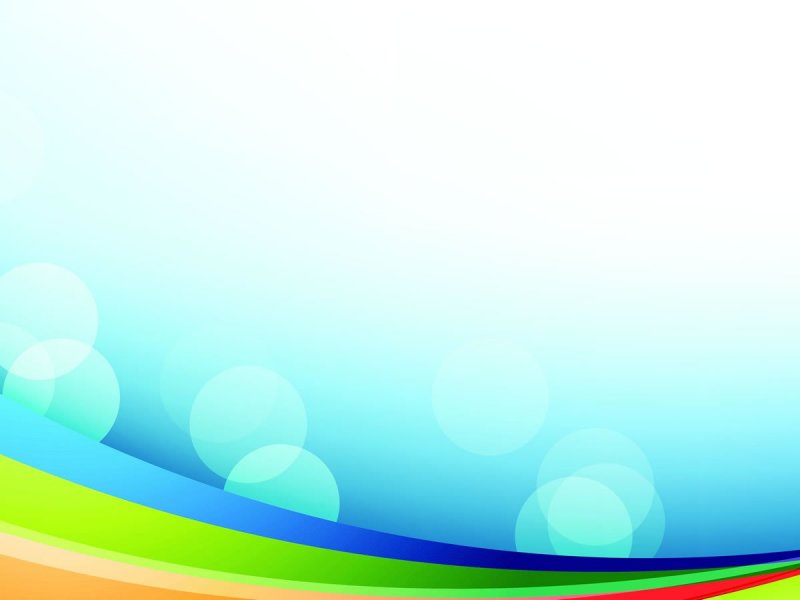 Описание игр с пособием
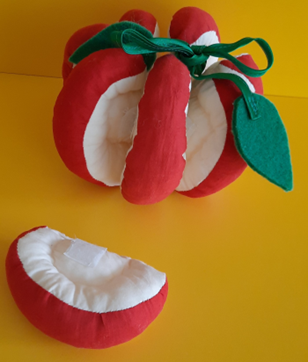 «Часть-целое»
Цель- формировать целостное восприятие предмета, соотносить предмет и его часть, активизировать словарь - часть, целое. Развивать мелкую моторику, прослеживающую функцию глаза.
Задание – Покажи часть яблока и целое яблоко. Что больше? 
Что меньше? Сравни.
«Короче –длиннее»
 Цель – закреплять знания о длине предмета, учить сравнивать и соотносить предметы.
Задание- Посмотри и скажи какая веточка на дольках 
яблочка длиннее? Короче? Как это проверить? 
Правильно, наложить одну ленточку на другую.
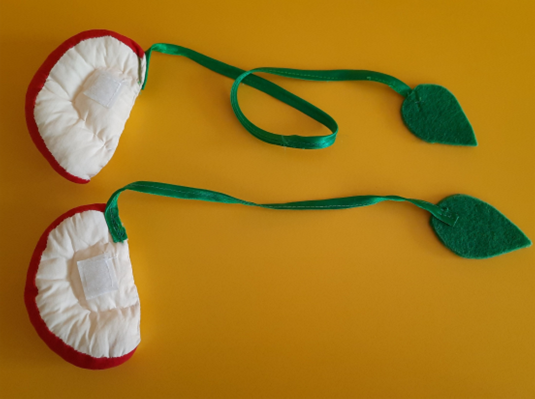 Описание игр с пособием
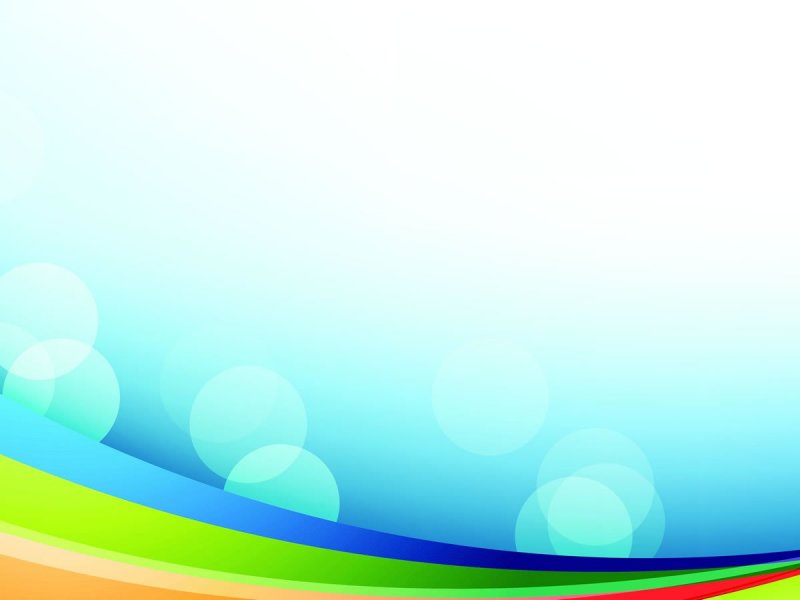 «Посчитай»
Цель – закрепить счет до 8, развивать мышление, память.
Задание – Яблочко одно, а нас 8. Что нужно сделать, чтобы всем досталось яблочко? На сколько частей разделить? Что досталось каждому ребенку? (Одна часть) Что больше? Что меньше? Поровну ли всем досталось? По сколько?
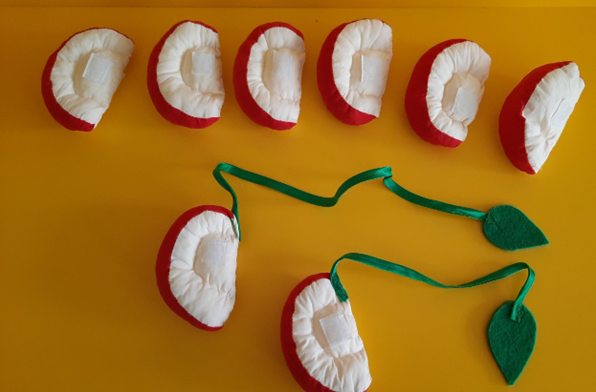 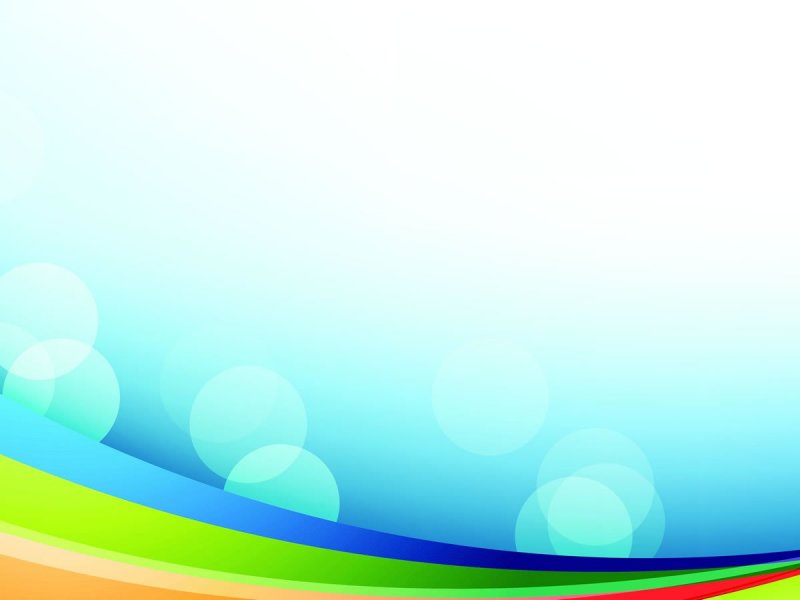 Описание игр с пособием
«Больше- меньше»
Цель – учить сравнивать множества и обозначать результат сравнения «больше», «меньше», «равно».
Задание- посмотри и скажи, где больше долек яблочка вверху или внизу? Где меньше? Поровну?
Как проверить? Посчитать или приложить.
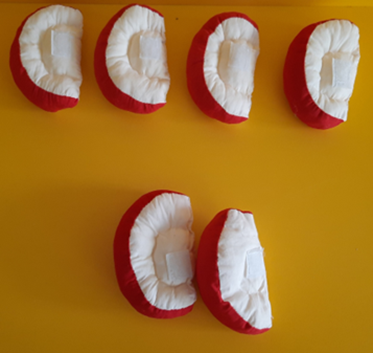 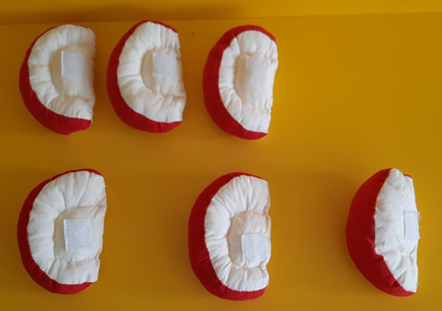 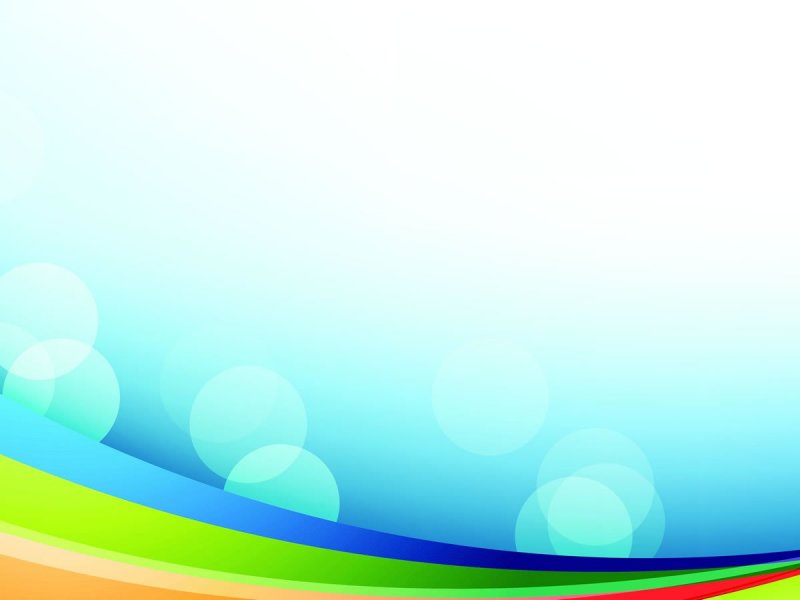 Результаты
Игра- это ведущий вид деятельности ребенка. В результате игр с данным пособием ребенок с нарушением зрения получает возможность самостоятельно действовать с предметами , приобретая собственный опыт.
           Испытывает удовольствие от результатов самостоятельной познавательной деятельности; контролирует отрицательные проявления эмоций, радуется успехам сверстников.
         Для  детей с нарушением зрения важно чувствовать предмет, поэтому он должен быть удобным для зрительного и осязательного обследования.
        Все это ребенок получает, играя с дидактическим пособием «Яблочко».